Unconditional Care vs. Wraparound
Karl W. Dennis
Ira S. Lourie
Sue Smith
What is Unconditional Care
Stories by Karl Dennis from Everything is Normal Until Proven Otherwise, 2nd Edition 

How We Started Doing this Strange Job, an excerpt from Chapter 1.

This story is attached at the end of this presentation
Development of Unconditional Care at Kaleidoscope
Care the people we serve as we would care for our own children

No Reject/No Eject (No Decline/No Punitive Discharge)
What is Wraparound – I
Started in Willie M. Program in North Carolina
Keeping the most seriously affected youth out of residential treatment and in their communities by wrapping services around them and their families

Became an intervention modality used across the country to better meet the needs of these families as systems of care were instituted
What is Wraparound - II
Wraparound became better defined as having the underpinnings of 10 basic elements as defined in the first edition of our 2006 book, Everything is Normal Until Proven Otherwise: a book about Wraparound Services:

Unconditional Care

Individual strength-based approaches

Family-driven and Family strength approaches

Individualize treatment approach

Emphasis on serving families in their communities
What is Wraparound - III
Commitment to culturally competent care

Care driven by Child and Family Teams

An emphasis on interagency collaboration

A net result of cost effectiveness

An outcome driven process
The Essence of Unconditional Care and Wraparound
Stories by Karl Dennis from Everything is Normal Until Proven Otherwise, 2nd Edition 

Cindy’s Story, an excerpt from Chapter 2., about The Essence of Unconditional Care and Wraparound

This story is attached at the end of this presentation
Where Is Wraparound Today
The diminution of Unconditional Care as the under pinning of Wraparound: Unconditional Care vs Persistence

The failure of Wraparound to be funded beyond small grant driven programs

The ability of Unconditional Care non-wraparound approaches to reach wraparound fidelity
Why Are We Here Today - I
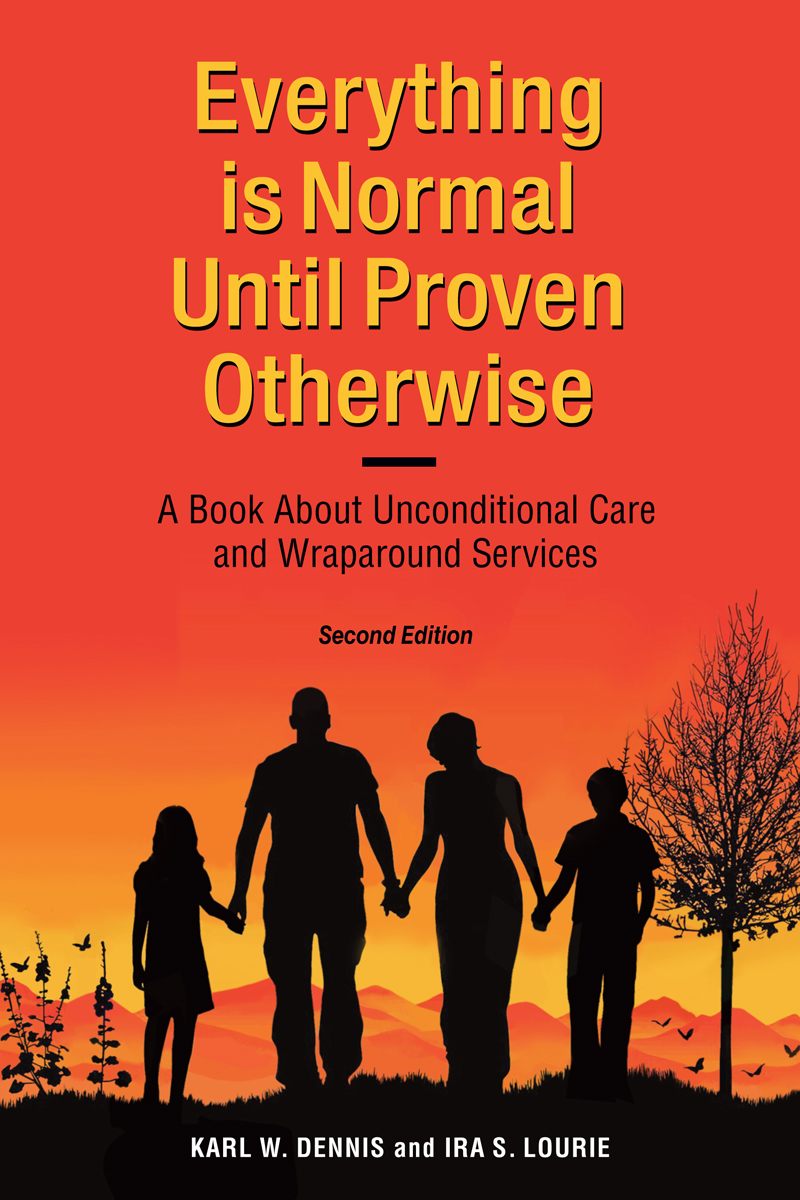 Why Are We Here Today - II
The diminution of Unconditional Care as the under pinning of Wraparound: Unconditional Care vs Persistence

The failure of Wraparound to be funded beyond small grant driven programs

The ability of Unconditional Care non-wraparound approaches to reach wraparound fidelity
Reclaiming and Reformulating Unconditional Care
We have taken the element formerly called Unconditional Care and reimagined it as having three qualities that we feel define the essence of Unconditional Care

No Reject, No Eject

Forming a Helping Bond

Never Give Up
Redefining Our Approach To Families
We have expanded the concept of Strength-based approaches to include a stronger focus on the Strengths of Families

We have redefined the concepts of family-driven services to reflect the new call for Family Voice and Choice in the care of their children and youth.
Unconditional Care is a Philosophy
Unconditional Care is not a practice, it is a philosophy 
Wraparound is the most prominent and tested way of providing Unconditional Care
There are other ways to provide Unconditional Care
Anyone can make or expect their care to be more Unconditional, and if so, that care will get better
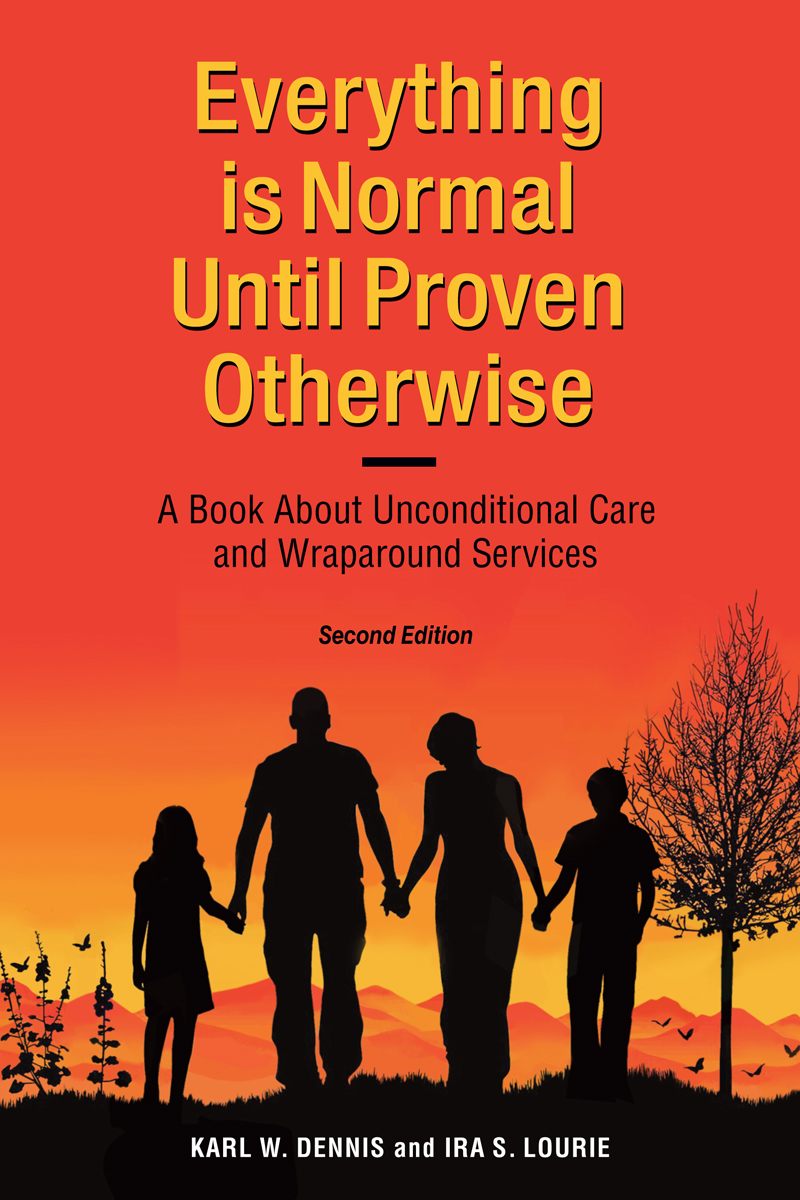